Казахский Национальный Университет имени аль-Фараби
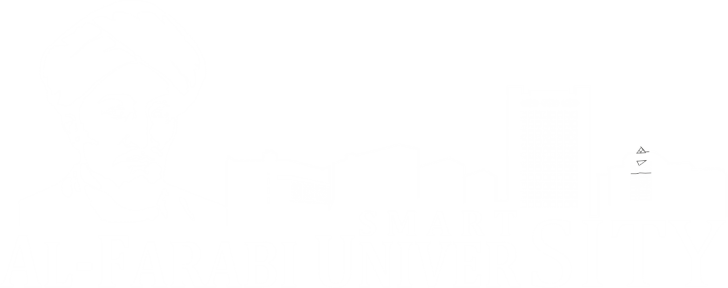 Сервис-ориентированные 
услуги по сопровождению 
образовательного процесса




Руководитель Службы офис регистратора 
Абильмажинова А.А.
Стандарт услуг
СТАНДАРТУНИВЕРСИТЕТСКОЙ УСЛУГИ
оказываемый Центром обслуживания
 студентов “Керемет”   
Утвержден решением Ученого совета КазНУ имени аль-Фараби 01.09.2014  №1
Услуги Службы офис регистратора
УСЛУГИ

Регистрация обучающихся на учебные дисциплины; 
Перерегистрация обучающихся на учебные дисциплины;
Дополнительный вид обучения;
Выдача транскрипта;
Перезачет кредитов и дисциплин (восстановление транскрипта); 
Ликвидация академической задолженности;
Летний семестр.
Стандарт

Сроки оказания университетской услуги: 10 минут
Максимально допустимое время ожидания:  5 - 10  минут
Вид финансовой услуги: бесплатный
Форма оказания университетской услуги: автоматизированная, бумажная, электронная
Прием осуществляется в порядке электронной очереди
Электронная очередь
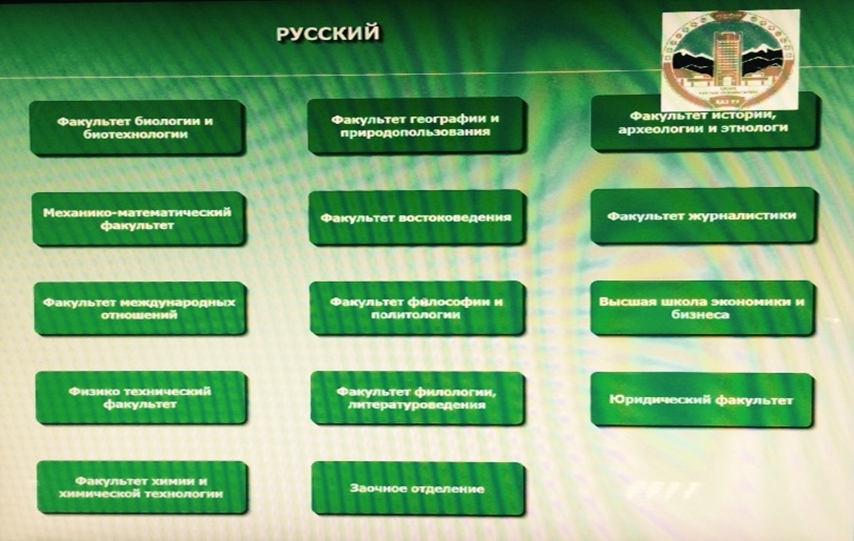 Схемы взаимозаменяемости по электронной очереди
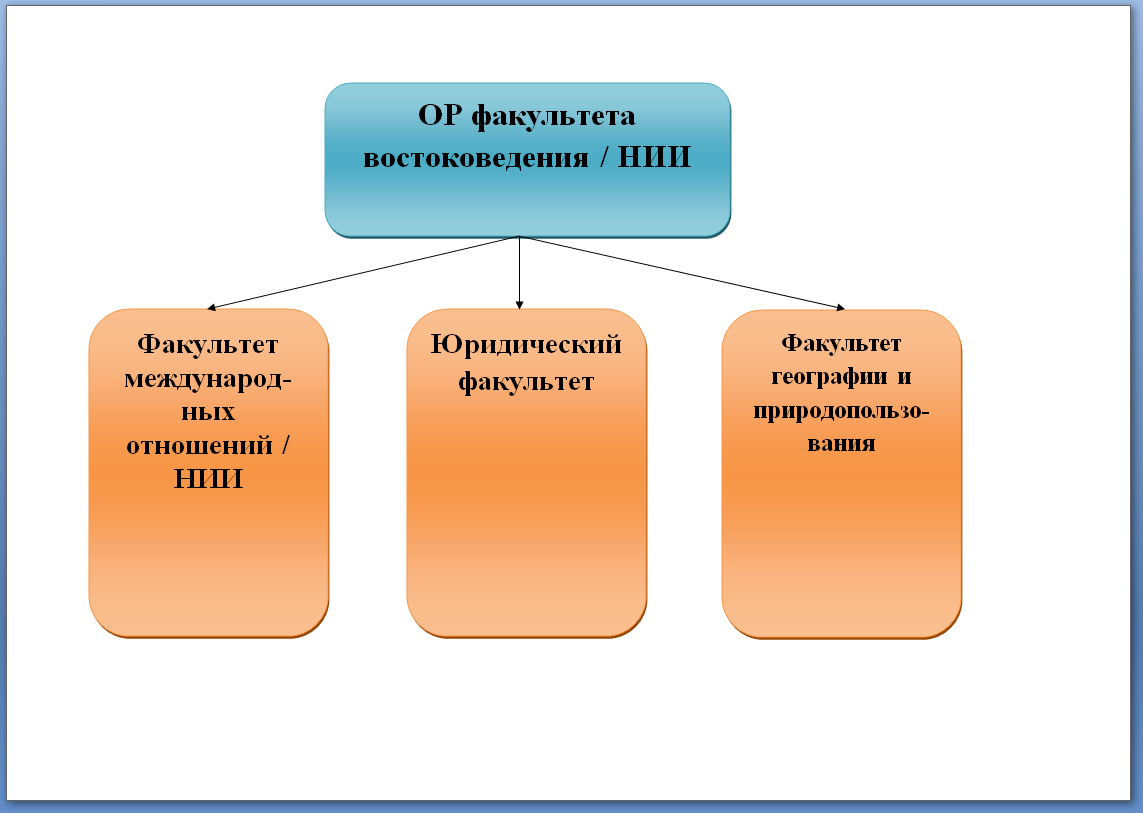 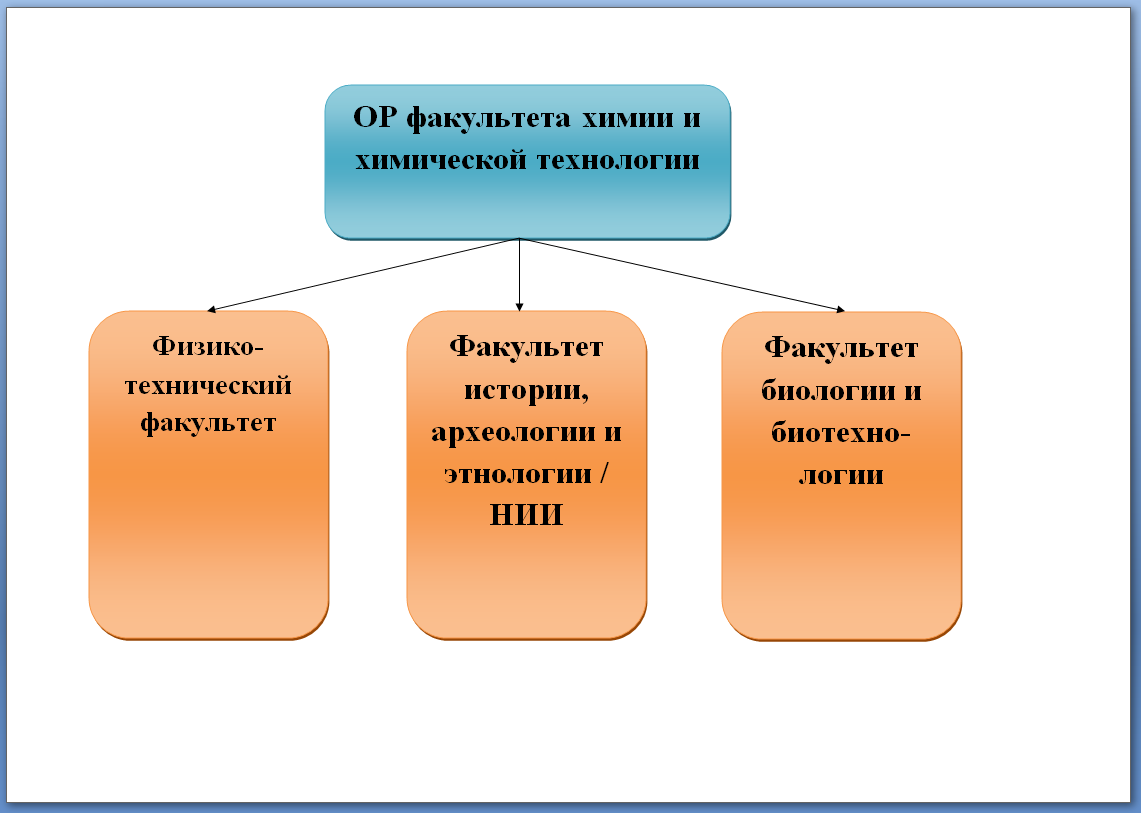 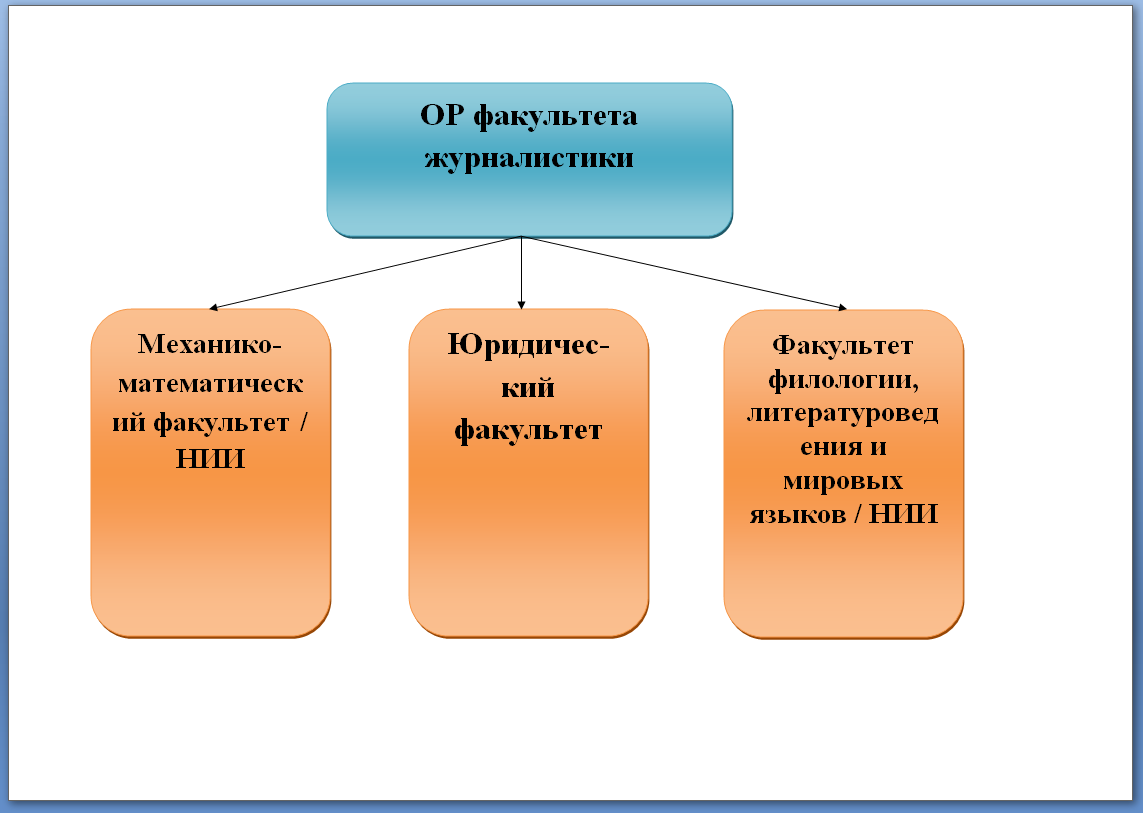 Электронное окно
Онлайн регистрация обучающихся на учебные дисциплины через систему «Универ» по сайту: www.univer.kaznu.kz
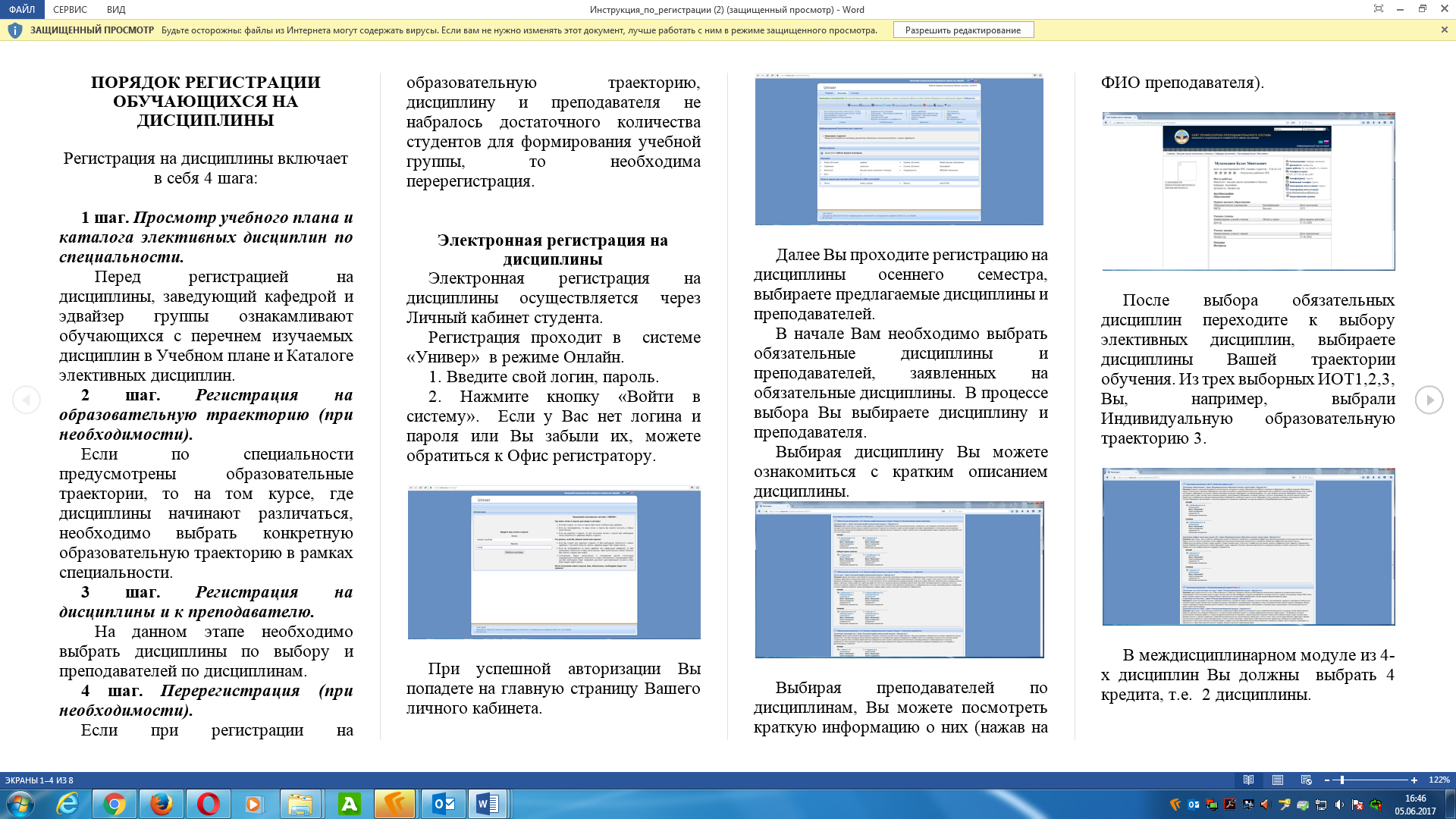 Академическая мобильность с применением дистанционного обучения в системе Универ
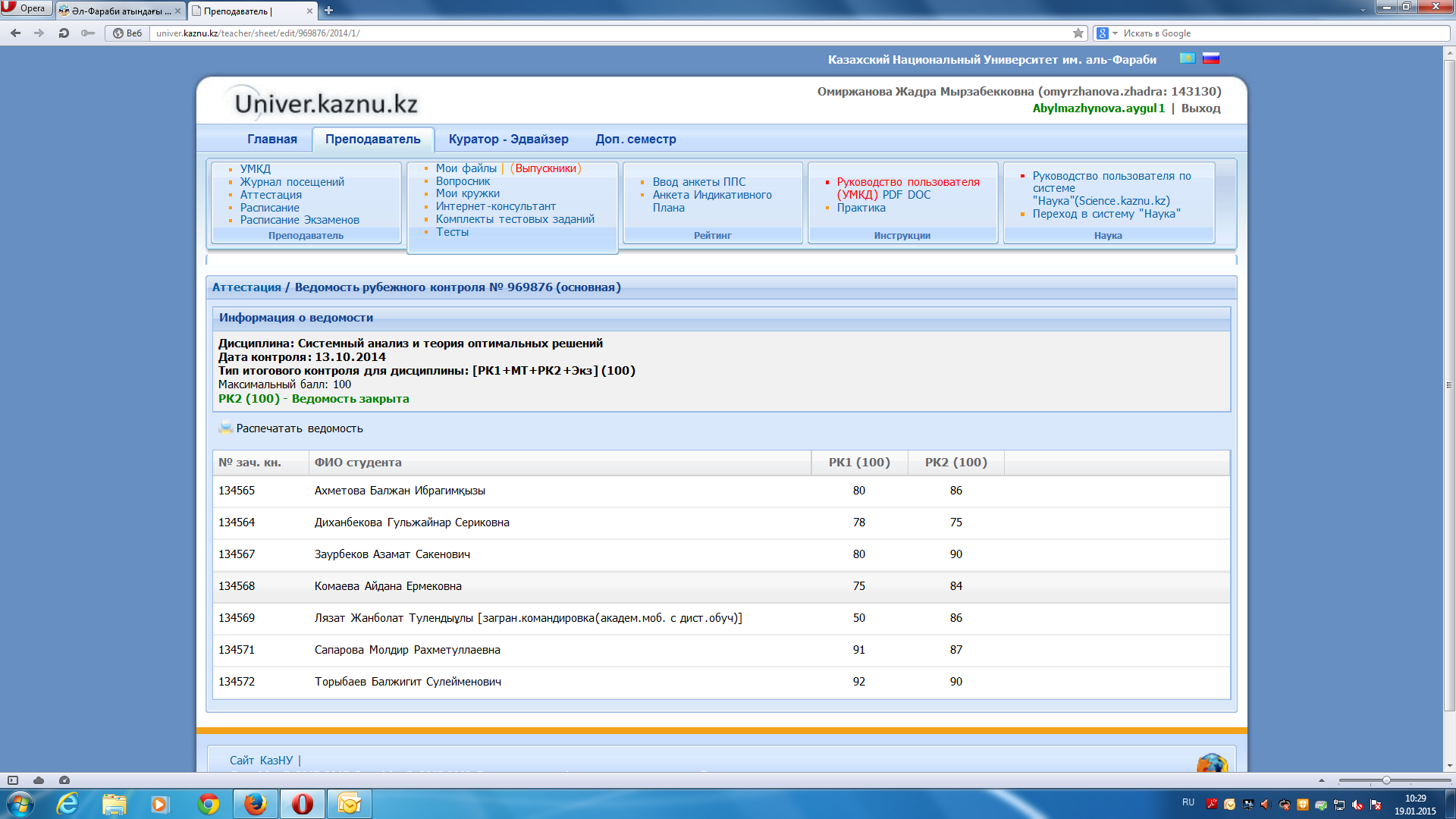 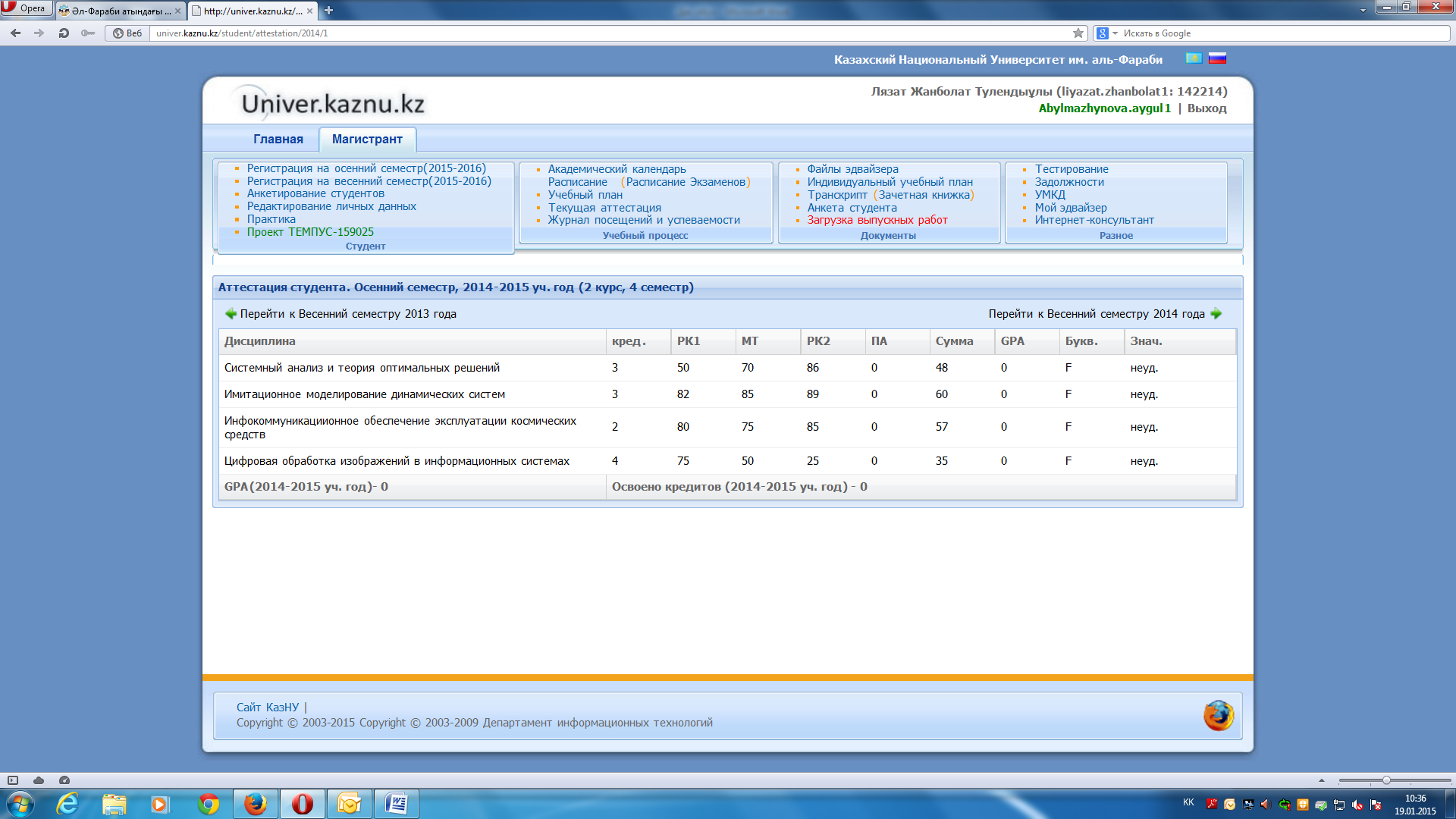 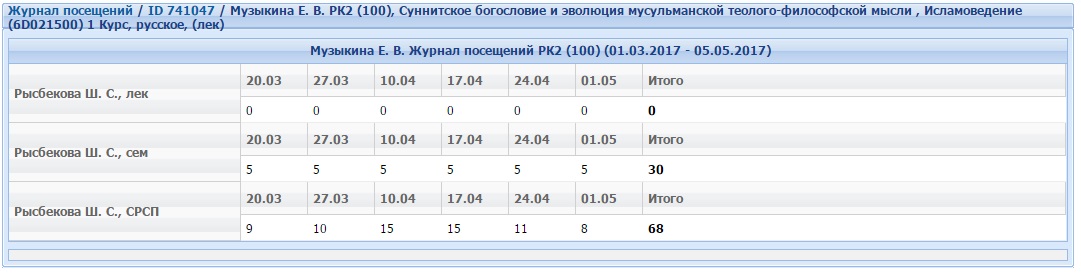 Дополнительный вид обучения
Академическая мобильность (внутренняя, внешняя)
Обучающиеся по академической мобильности
Электронный журнал преподавателя
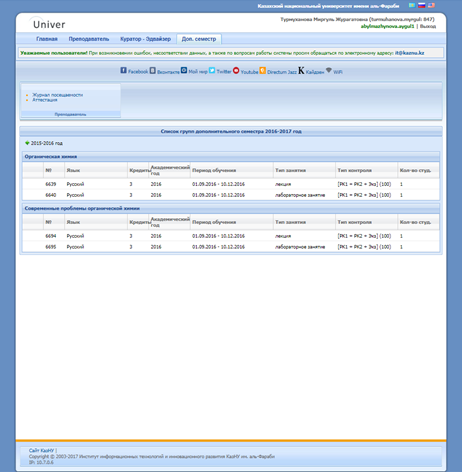 Дисциплинарная группа
Оценки рубежного контроля
Итоговый контроль
Ликвидация академической задолженностиТранскрипт с R- разницей дисциплин по учебному плану
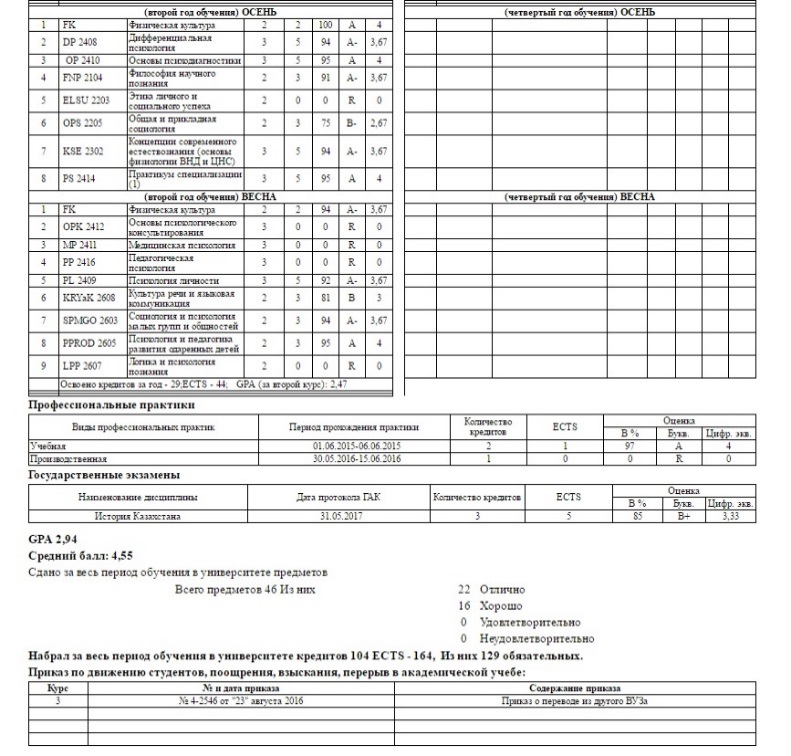 Транскрипт с F-неуд. академическая задолженность
Регистрация на дисциплины по академической задолженности в осенний,весенний и летний семестры
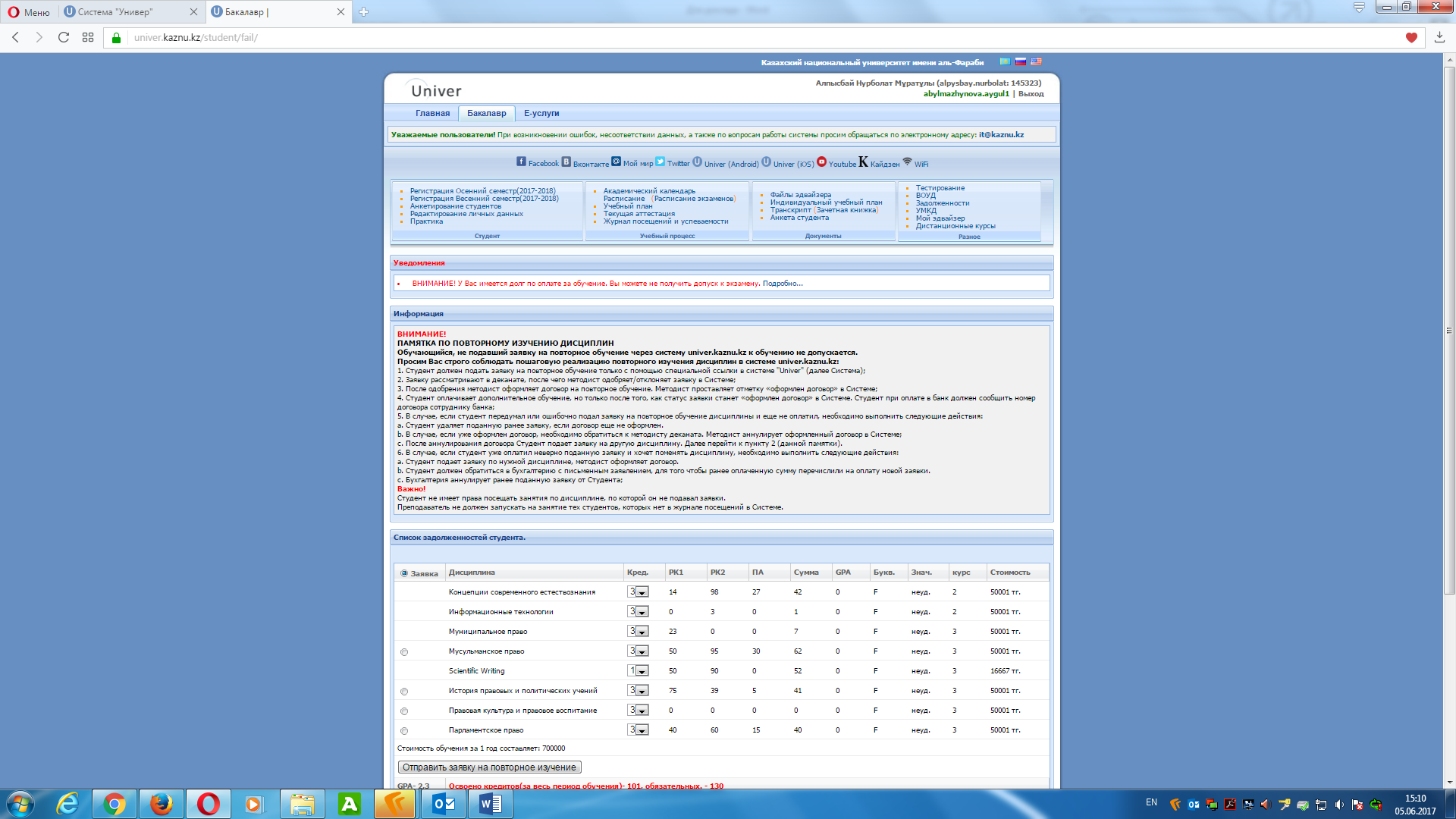 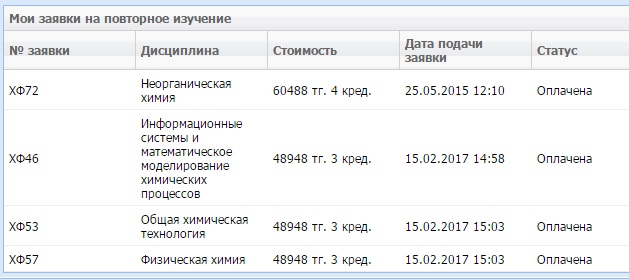 е-услуги Выдача транскрипта
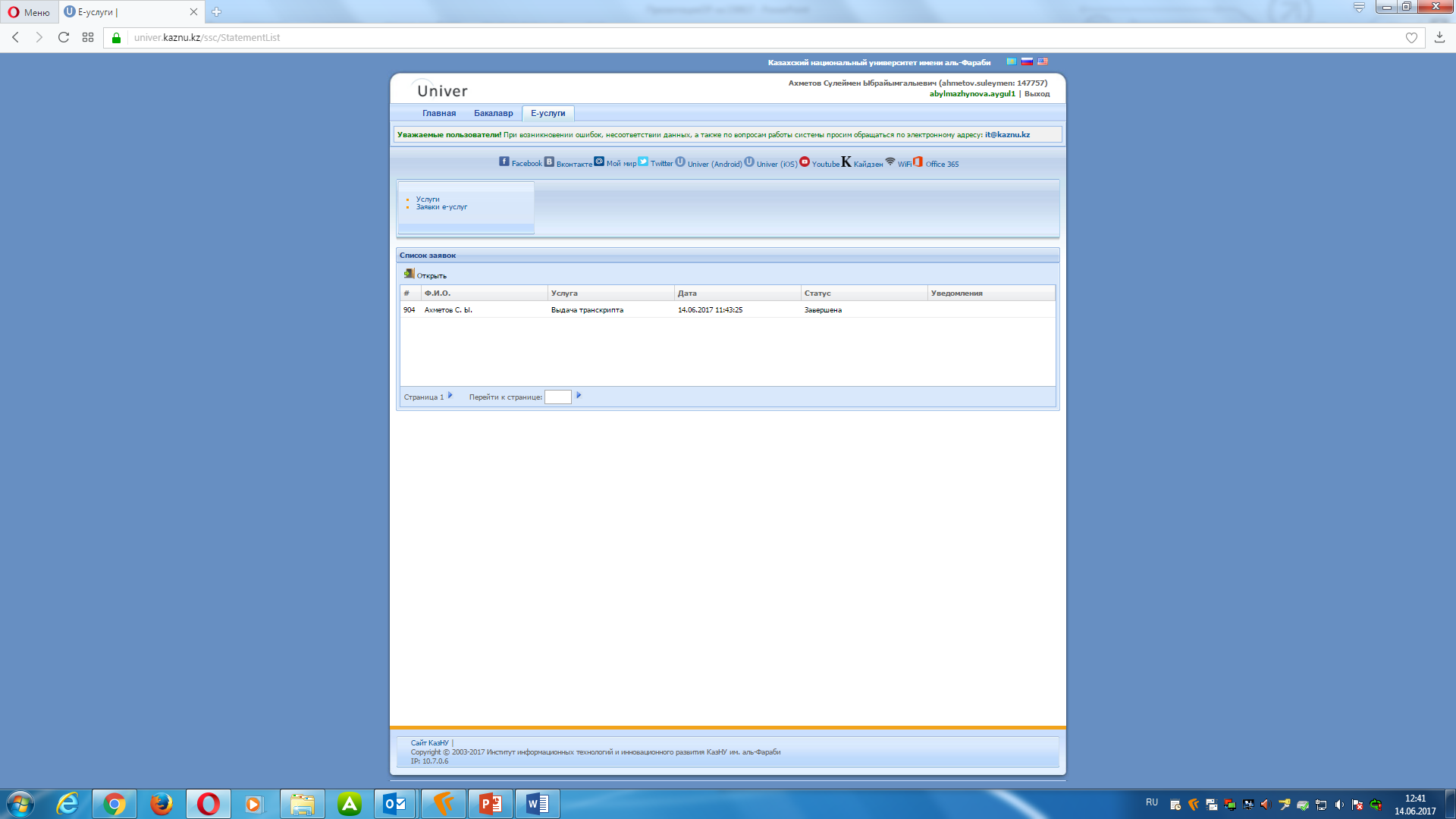 Утверждение и готовность тарнскрипта
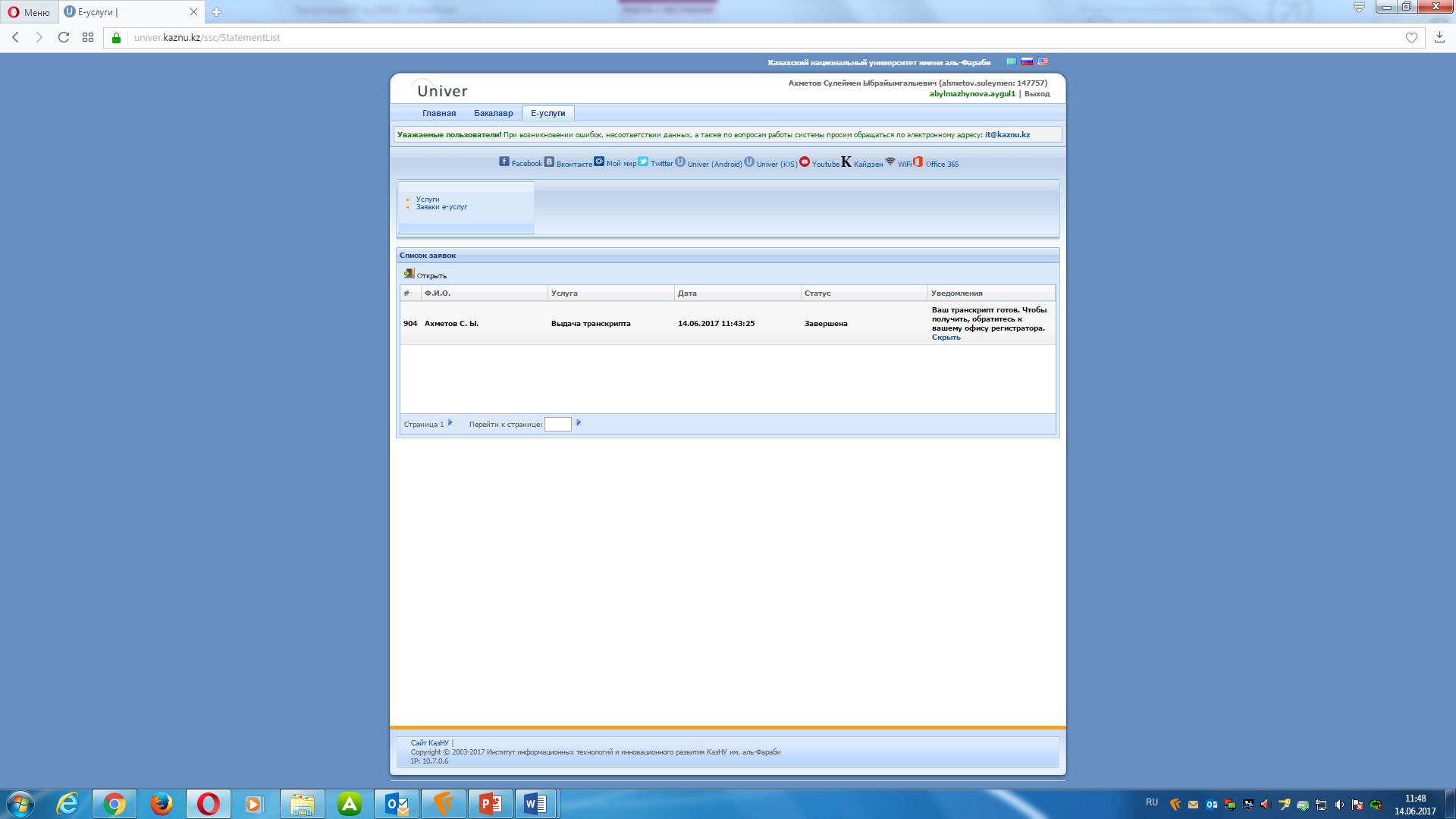 Транскрипт за любой период обучения
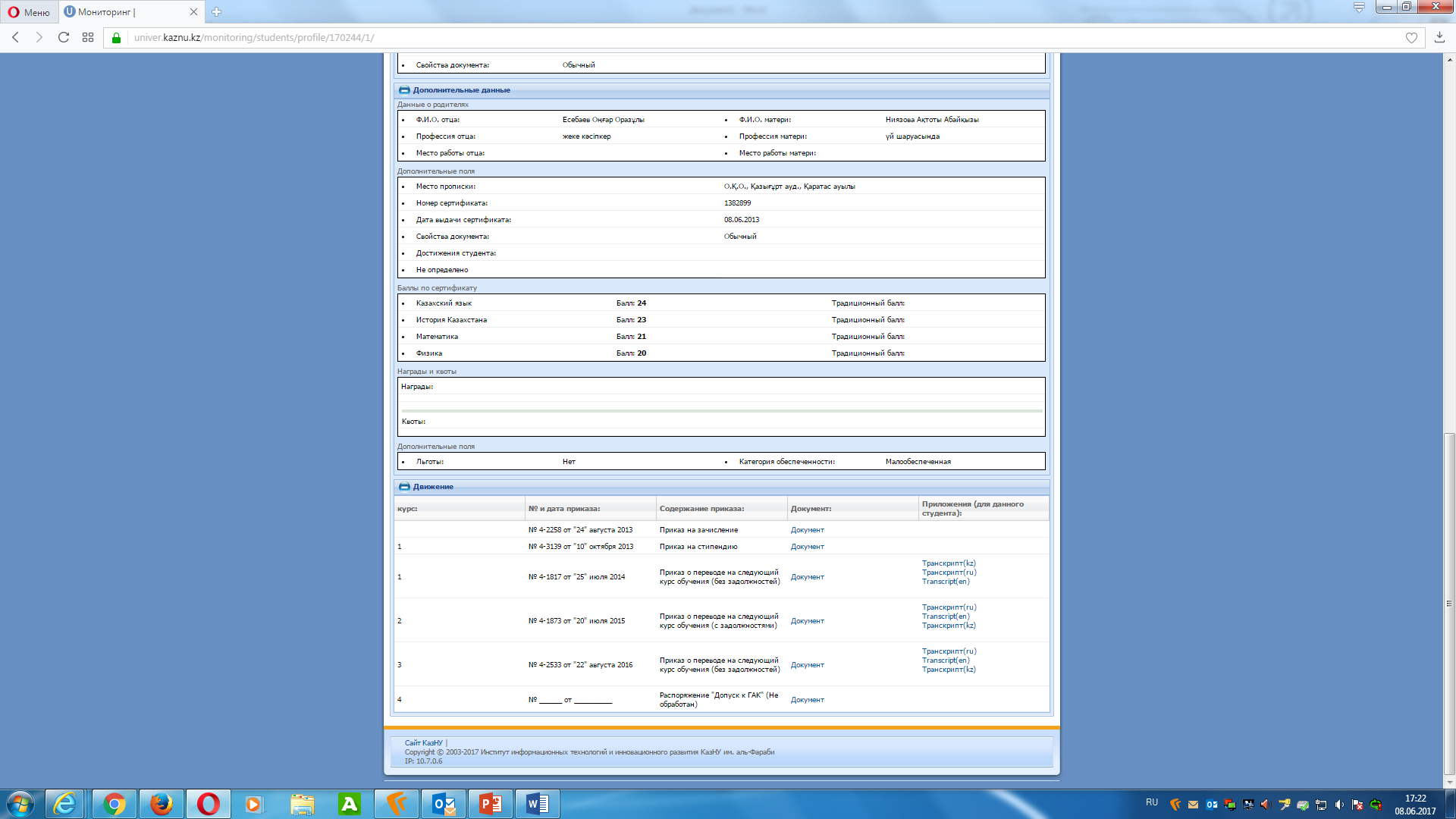 Транскрипт без текущего семестра и с текущим семестром
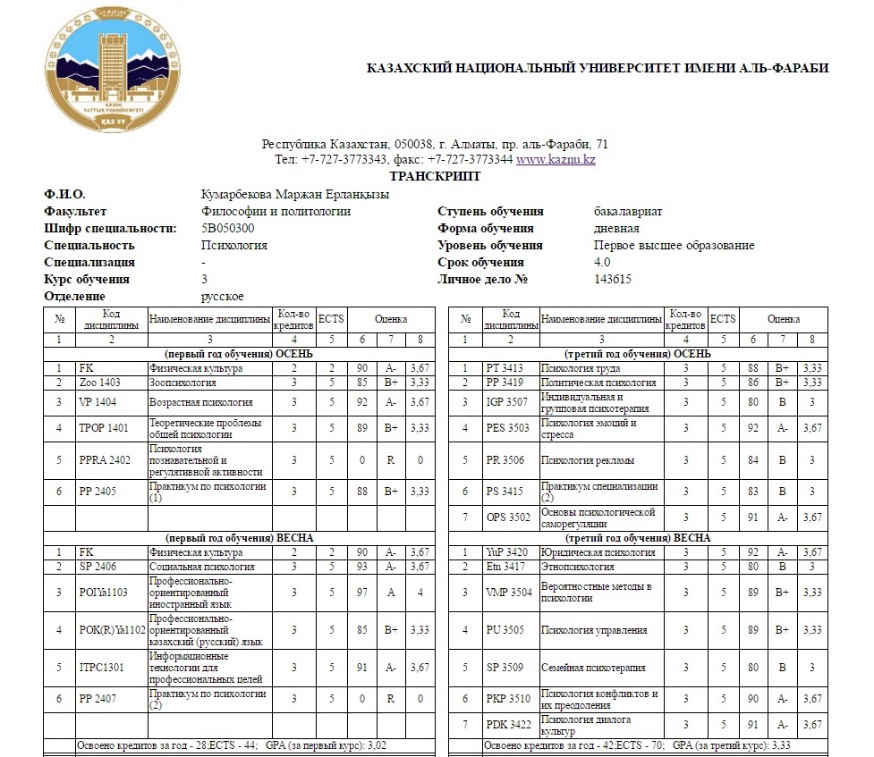 Личный кабинет преподавателя
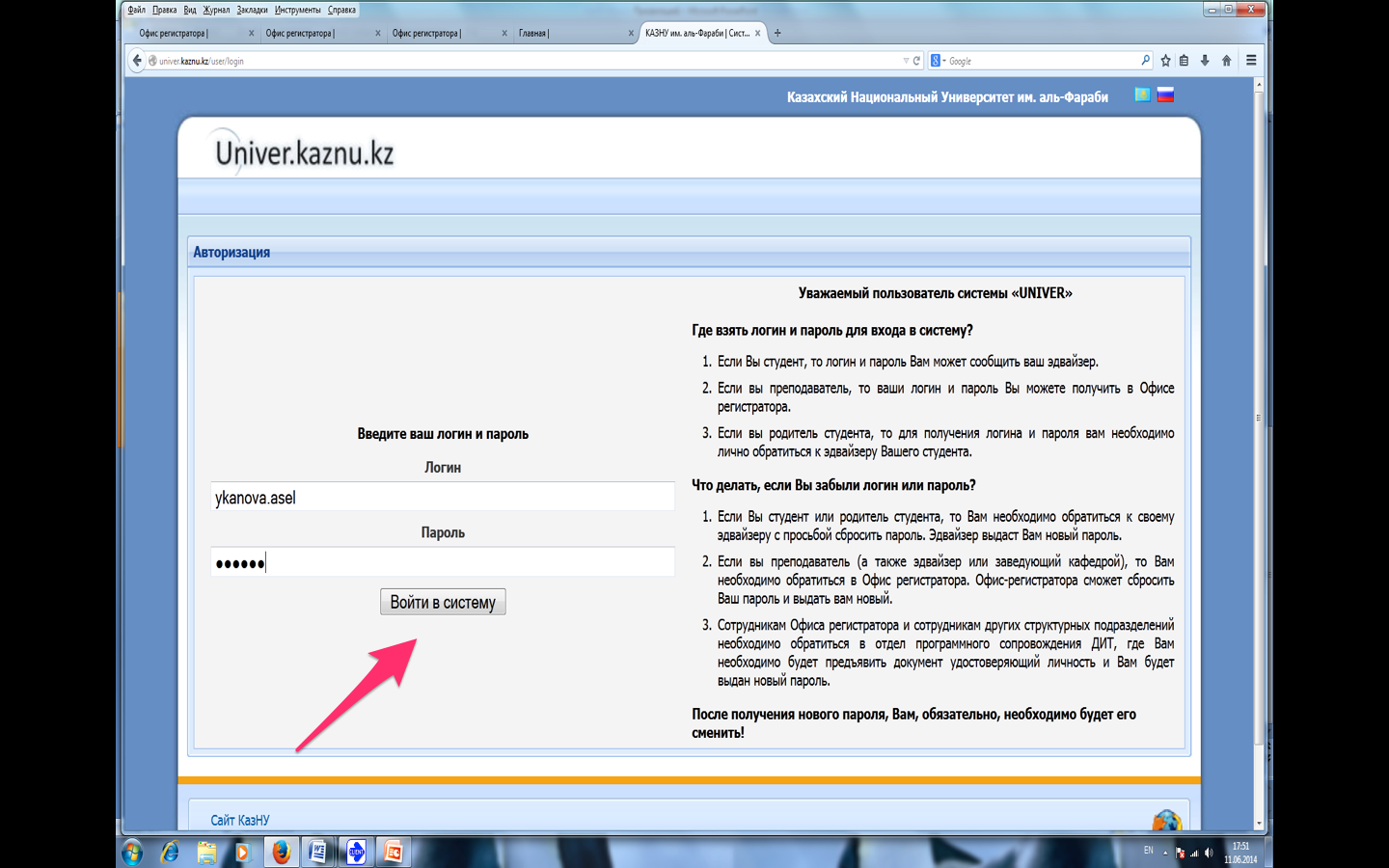 Страница преподавателя
УМКД
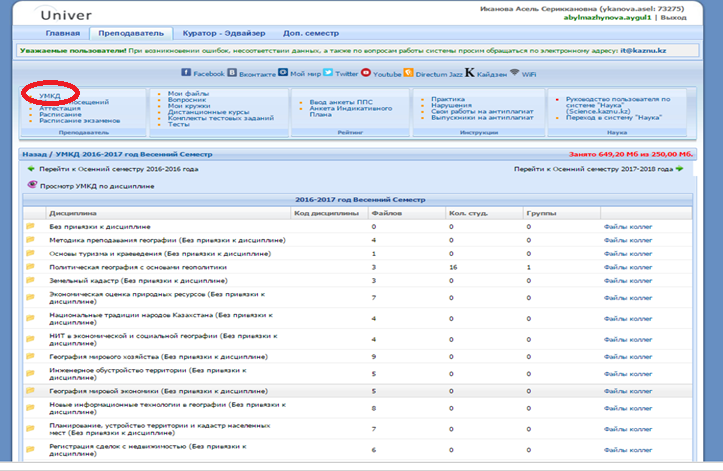 Загрузка УМКД
Расписание занятий и экзаменов
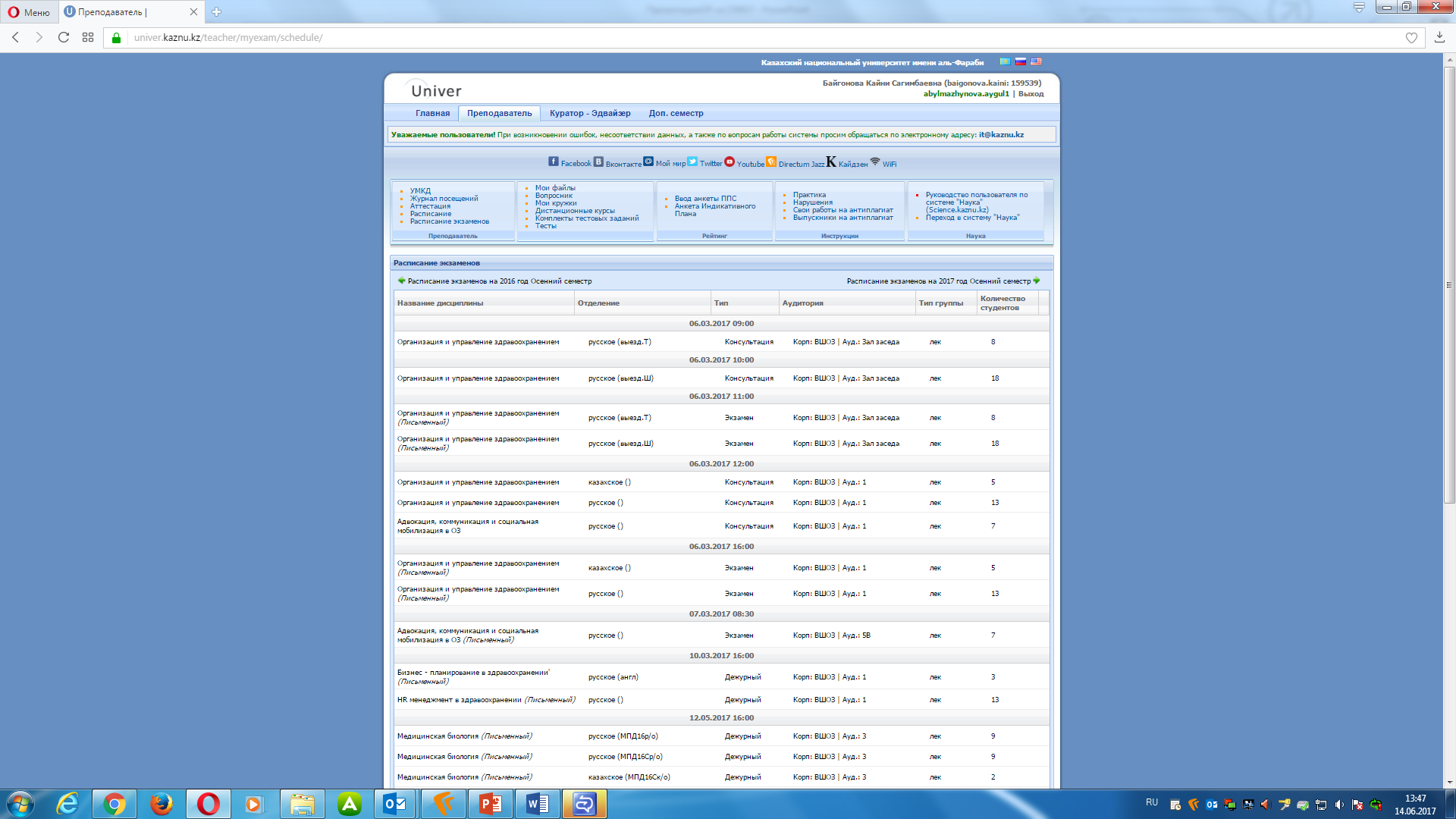 Журнал посещений обучающихся
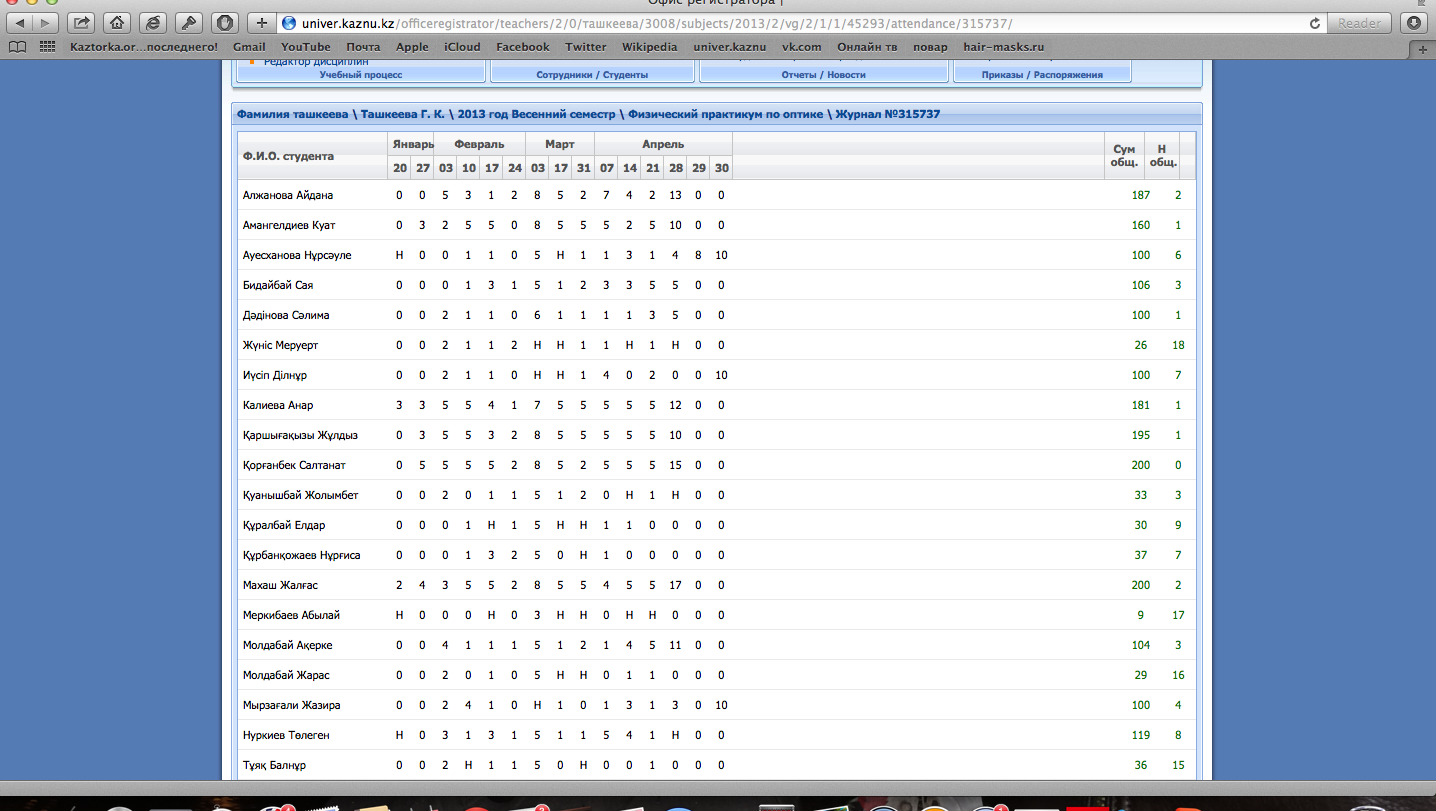 Загрузка экзаменационных вопросов
Утверждение экзаменационных вопросов
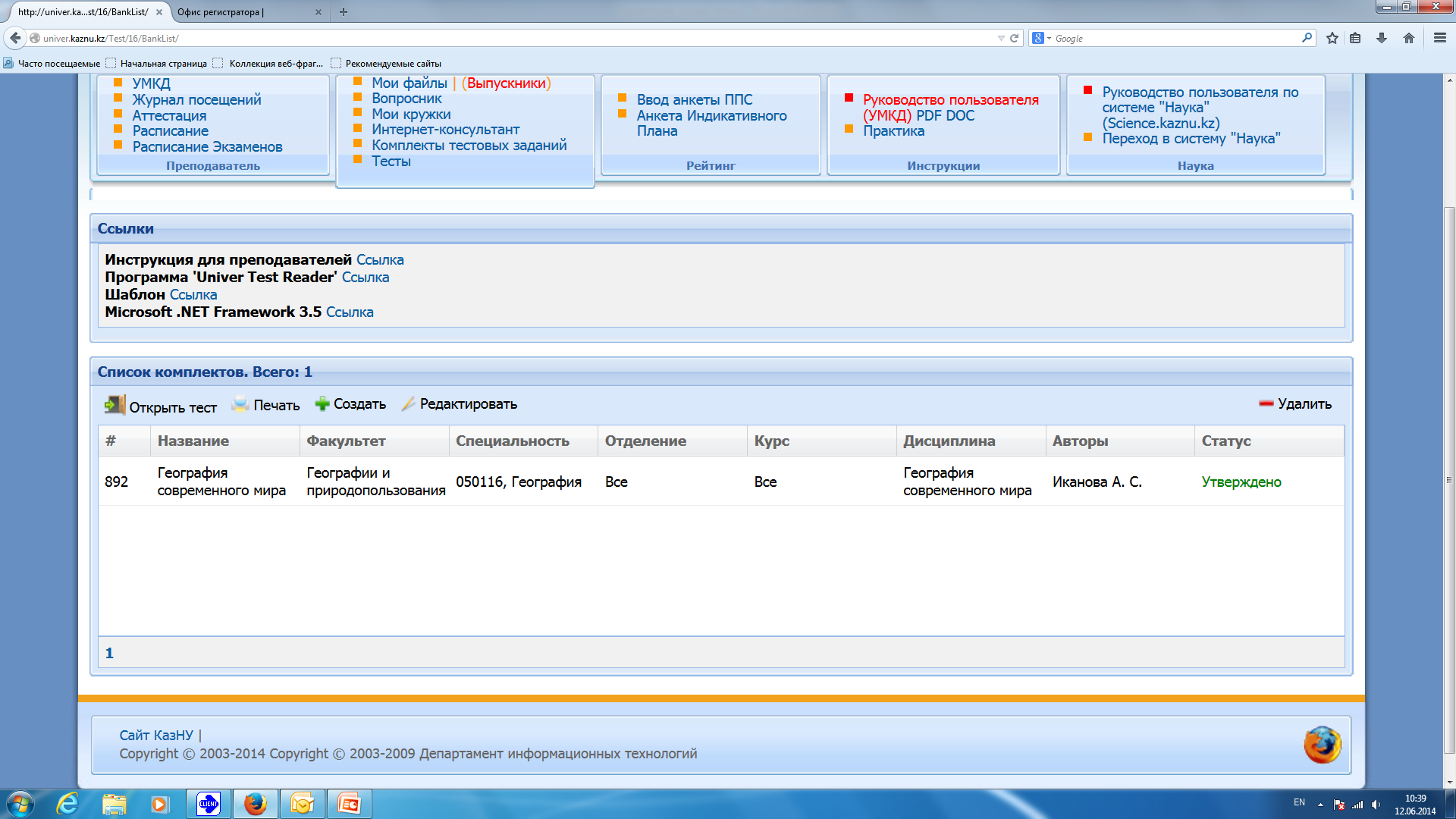 Сгенерированные билеты
Личный кабинет обучающегося
Текущая аттестация
Журнал посещений и успеваемости
Академический рейтинг обучающихся
Спасибо за внимание!